МБОУ СОШ №3 Гороховецкого района 
Владимирской области
Суждения. Умозаключения
Зарубина Ольга Борисовна, учитель информатики
Суждения
В делах спорных суждения различны, но истина всегда одна.
Франческо Петрарка
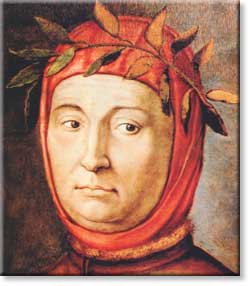 Зарубина О.Б.
МБОУ СОШ №3
Суждения
Почему Москву называют белокаменной?
Москва- столица России.

Как красива Москва!
Все жители Москвы – русские.

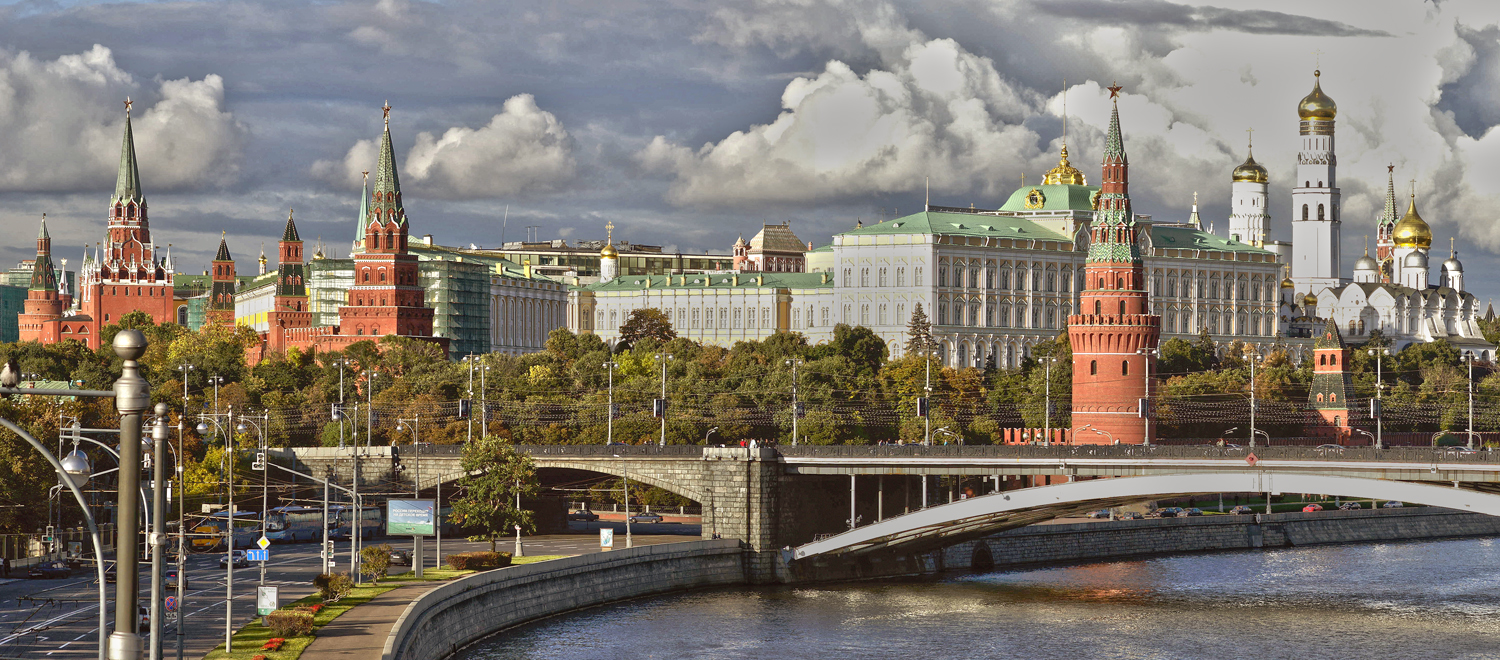 Зарубина О.Б.
МБОУ СОШ №3
Суждения
Обще-утвердительные
Частно-утвердительные
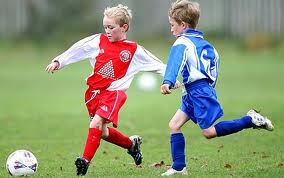 Обще-отрицательные
Частно-отрицательные
Зарубина О.Б.
МБОУ СОШ №3
Необходимость и достаточность
Чтобы сварить кашу, …
иметь крупу.
необходимо
необходимо и достаточно
Чтобы играть в хоккей, … иметь коньки, шайбу и клюшку.
Зарубина О.Б.
МБОУ СОШ №3
Тема урока:
Что такое алгоритм?
Исполнители вокруг нас
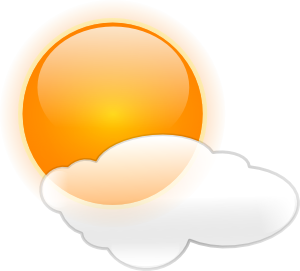 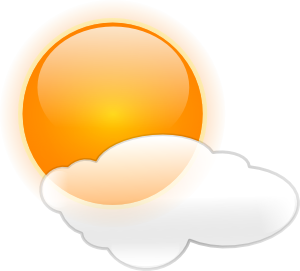 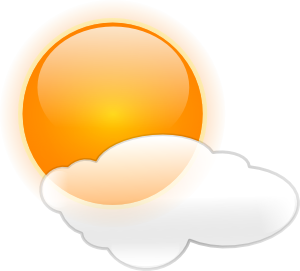 Когда мы действуем по алгоритму?
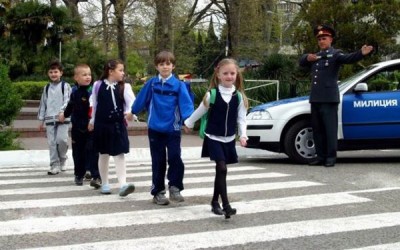 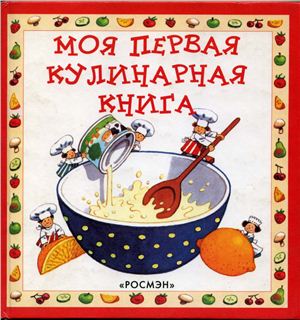 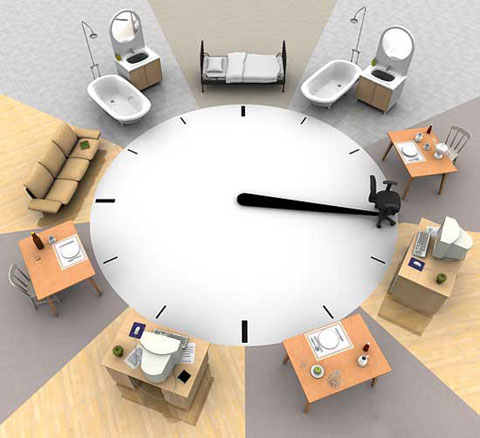 Зарубина О.Б.
МБОУ СОШ №3
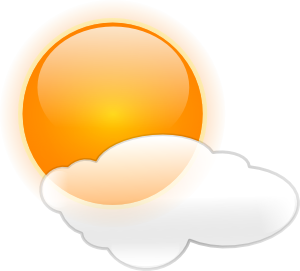 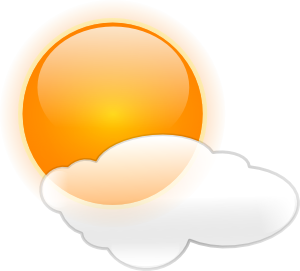 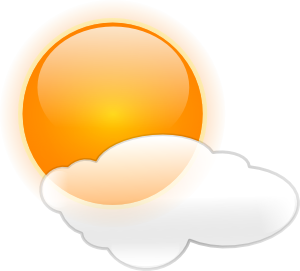 Происхождение слова «Алгоритм»
В 825 году ученый из города Хорезма Абдулла (или Абу Джафар) Мухаммед бен Муса аль-Хорезми создал книгу по математике, в которой описал способы выполнения арифметических действий над многозначными числами. Само слово «алгоритм» возникло в Европе после перевода на латынь книги этого среднеазиатского математика, в которой его имя писалось как «Алгоритми».
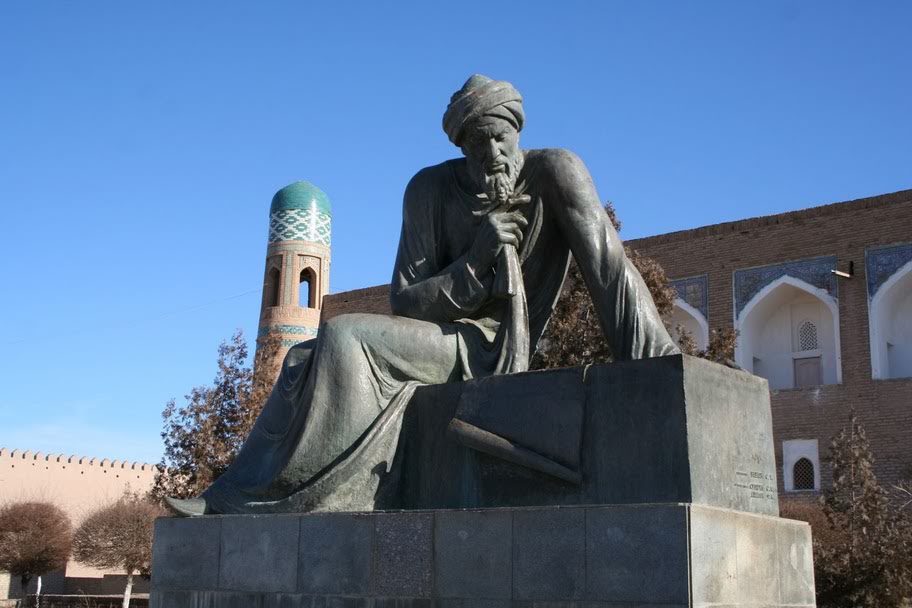 Зарубина О.Б.
МБОУ СОШ №3
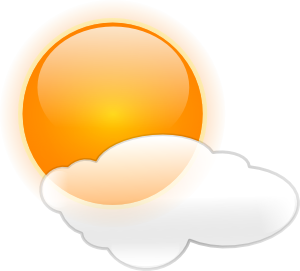 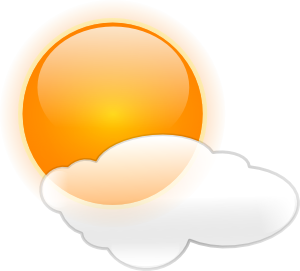 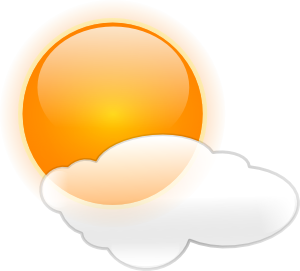 Алгоритм
Описание конечной последовательности шагов в решении задачи, приводящей от исходных данных к требуемому результату
Алгоритм – это … 



Кто разрабатывает алгоритмы?
Человек
Зарубина О.Б.
МБОУ СОШ №3
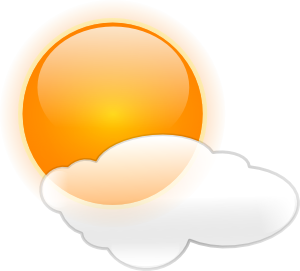 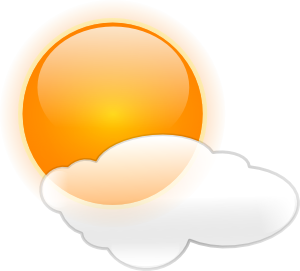 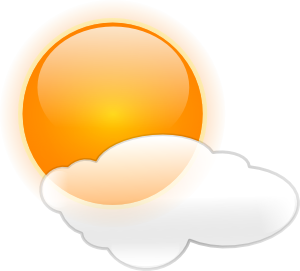 Алгоритм
Алгоритм составляется с учетом исполнителя. 
Исполнителем может быть
 человек, автомат, компьютер.
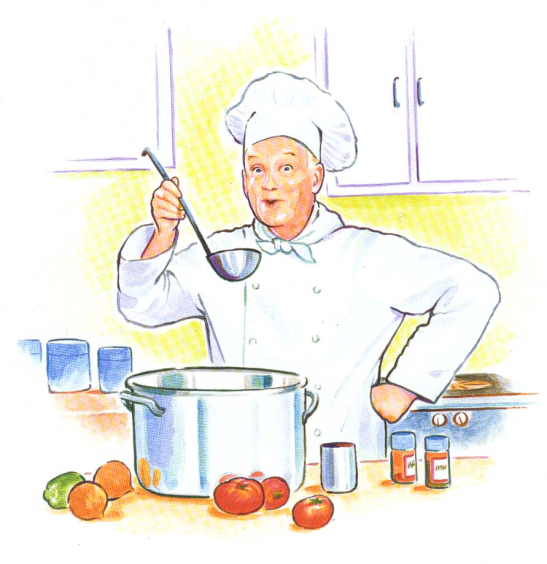 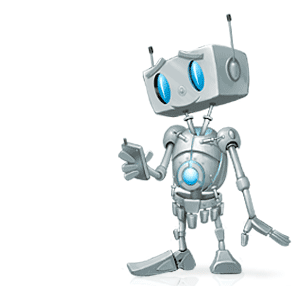 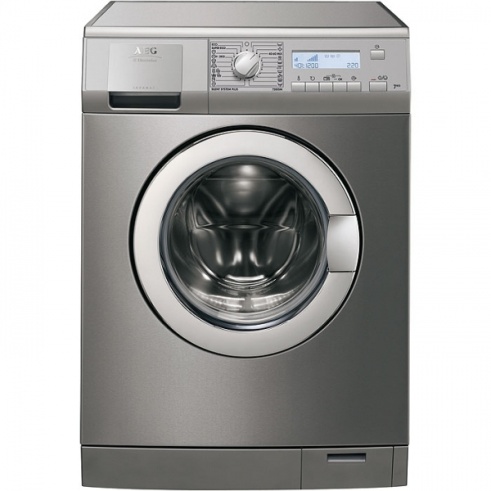 Зарубина О.Б.
МБОУ СОШ №3
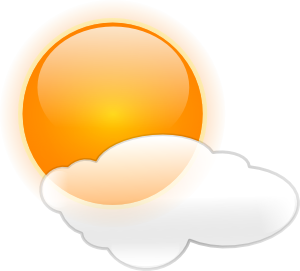 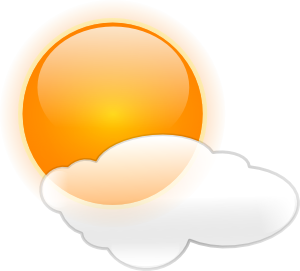 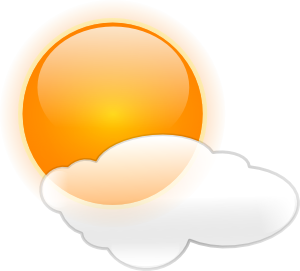 Исполнитель
человек, группа людей или техническое устройство, способные выполнять заданные команды
Исполнитель – это … 



Система команд исполнителя (СКИ) – это…
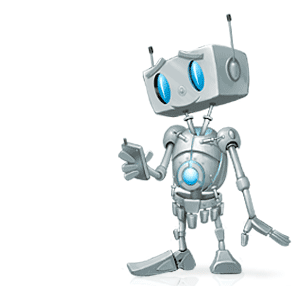 Команды, которые может выполнить конкретный исполнитель
Зарубина О.Б.
МБОУ СОШ №3
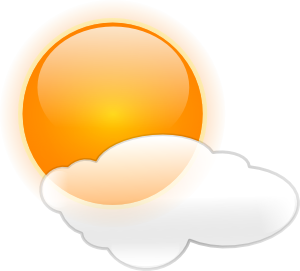 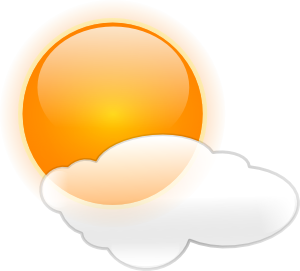 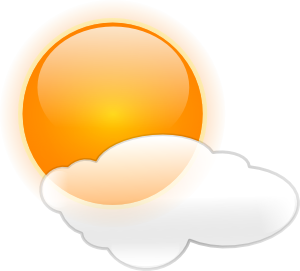 Исполнитель
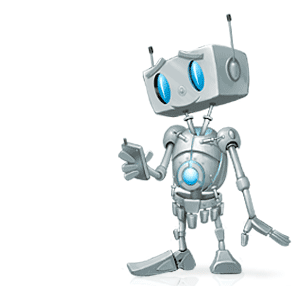 Зарубина О.Б.
МБОУ СОШ №3
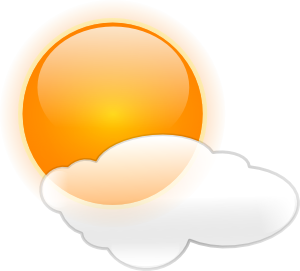 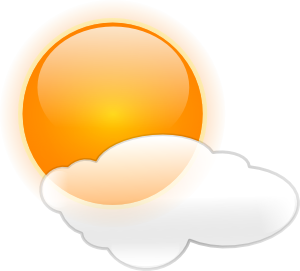 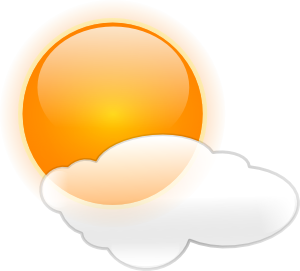 Свойства алгоритма
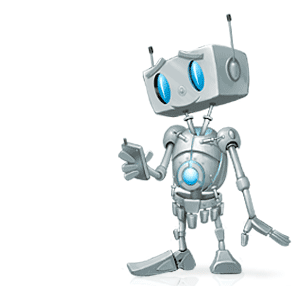 Зарубина О.Б.
МБОУ СОШ №3
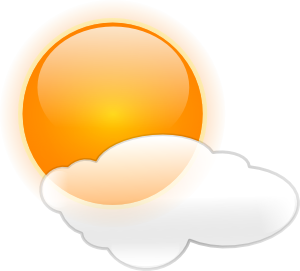 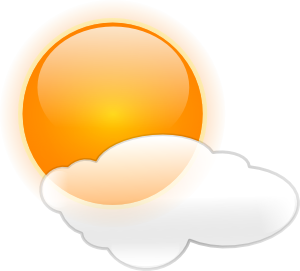 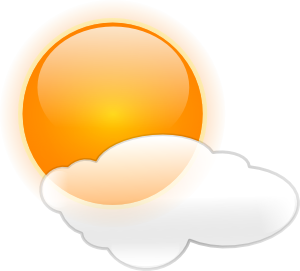 Исполнитель «Кузнечик»
Кузнечик – исполнитель, который может прыгать  вперед и назад по координатному лучу на заданное число шагов. 
Система команд Кузнечика
Вперед <число>
Назад <число>
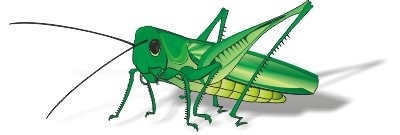 Зарубина О.Б.
МБОУ СОШ №3
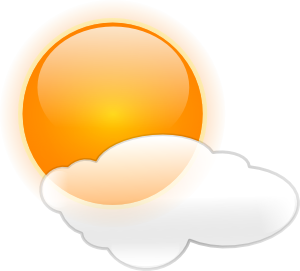 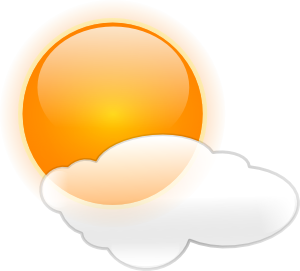 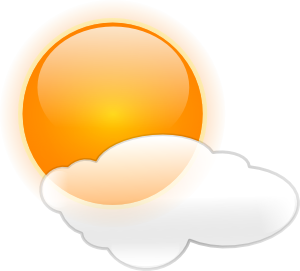 Исполнитель «Кузнечик»
Окно программы
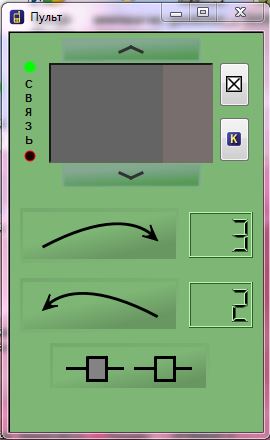 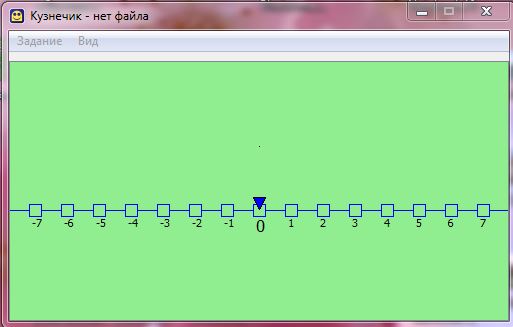 Очистка программы
Перемещения кузнечика
3 прыжка вправо
2 прыжка влево
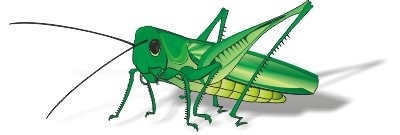 Закрасить
Зарубина О.Б.
МБОУ СОШ №3
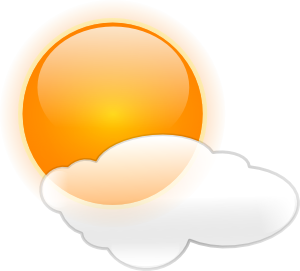 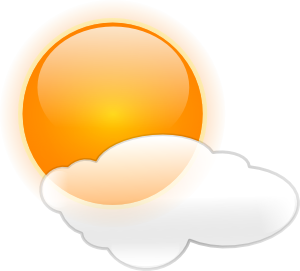 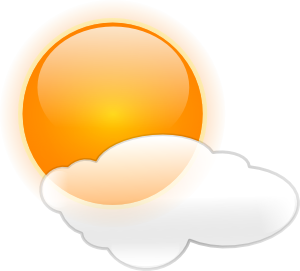 Алгоритм



Зарубина О.Б.
МБОУ СОШ №3
Самое главное
Рисунки, схемы, чертежи, графики – графические формы представления информации.
Метод координат – это один из удобных способов представления графической информации с помощью чисел.
Зарубина О.Б.
МБОУ СОШ №3
Домашнее задание
Учебник:  §2.5; 
Рабочая тетрадь: №9, 10 - стр.80.
Зарубина О.Б.
МБОУ СОШ №3
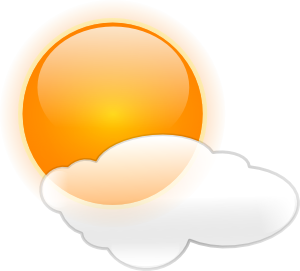 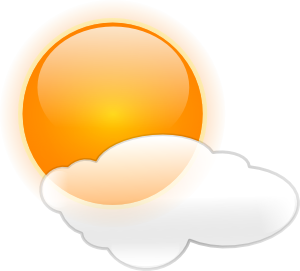 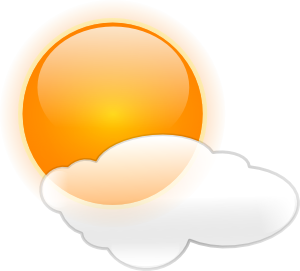 Подведем итоги



Зарубина О.Б.
МБОУ СОШ №3
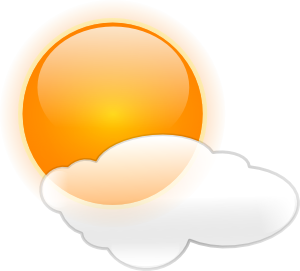 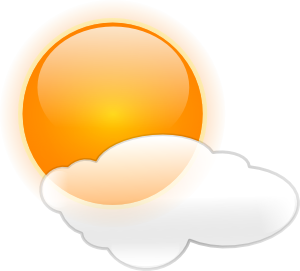 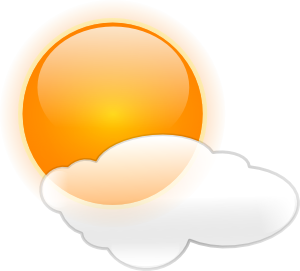 Спасибо за работу, ребята!
Зарубина О.Б.
МБОУ СОШ №3
Ресурсы:
http://www.infobuy.es – рисунок «стиральная машина»
http://msc-progress.com – рисунок «Москва»
http://info-poster.eu –рисунок «Футбол»
http://www.gurmanoff.ru/ -рисунок «Повар»
http://finance.rol.ru– рисунок «робот»
http://vkurse.ua– рисунок «Дети на дороге»
http://www.rb.ru – рисунок «Расписание дня»
http://www.presstv.bg – рисунок «Аль Хорезми»
eremagius.com – рисунок «театр»
ru.123rf.com  - рисунок «кардиограмма»
cxem.net – рисунок «осциллограмма»
fr.rian.ru – рисунок «ЦУП»
www.tatzpp.ru  -рисунок «звездное небо»
geo.historic.ru – рисунок «карта мира»
informatikaiikt.narod.ru  - рисунок «график функции»
Зарубина Ольга Борисовна, учитель информатики